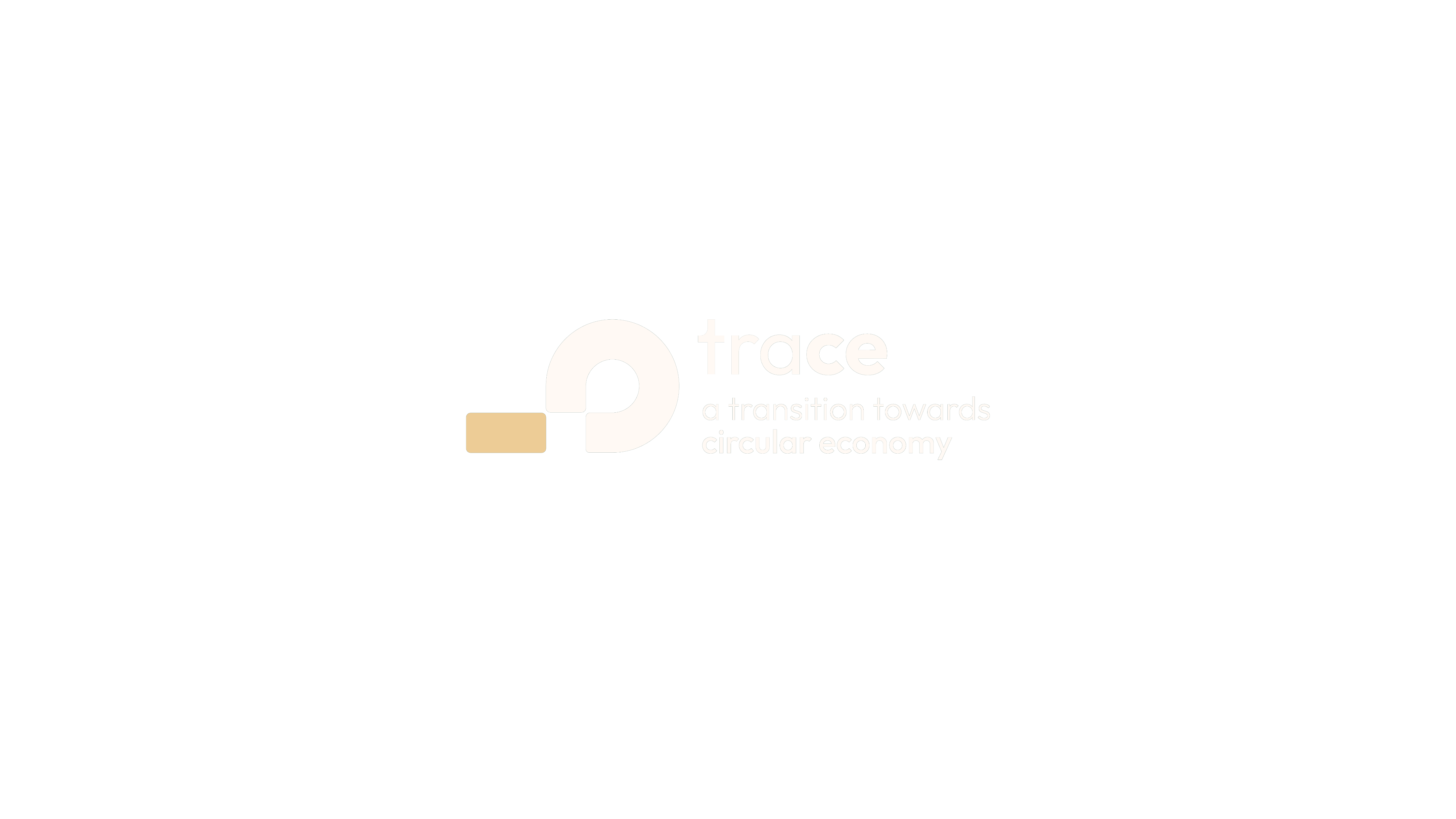 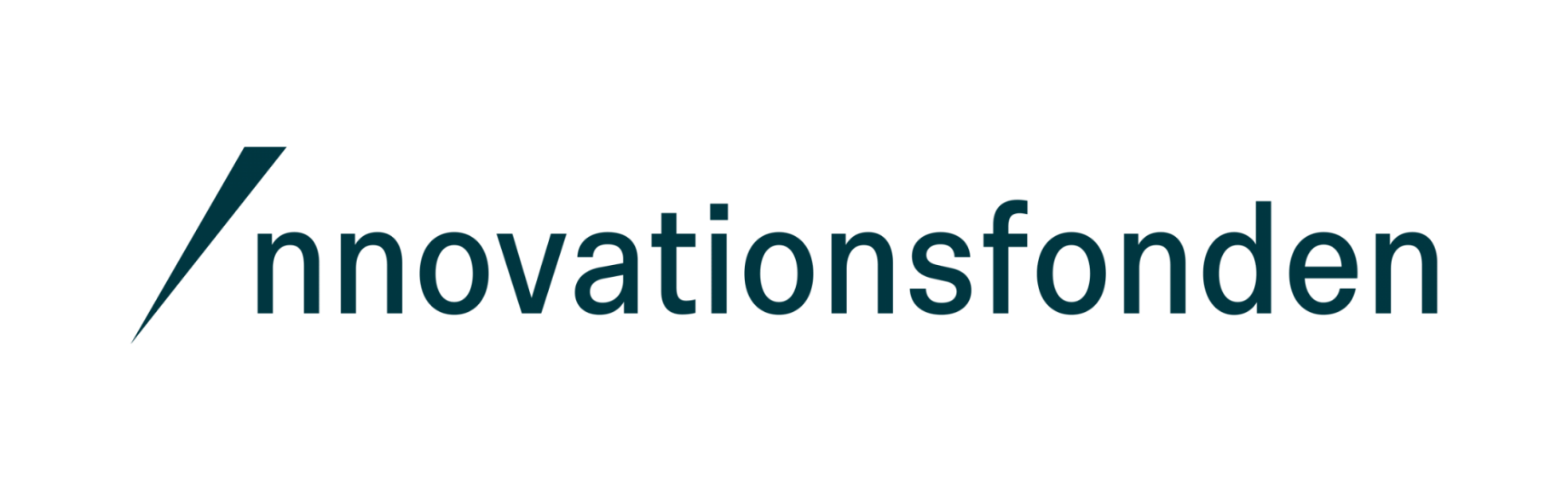 TraCE Ambitions
CO2 eq.
CO2 eq.
CO2 eq.
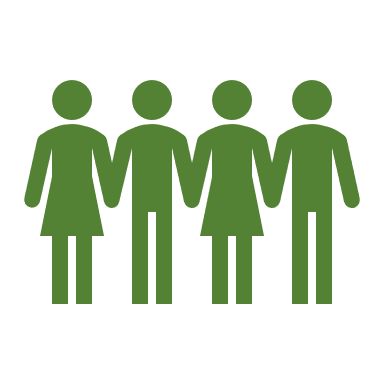 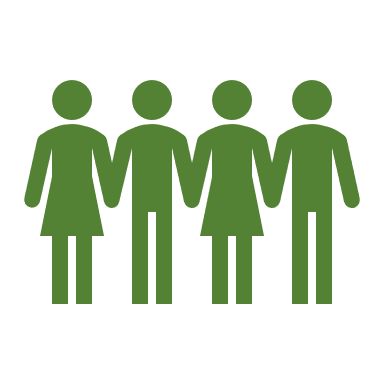 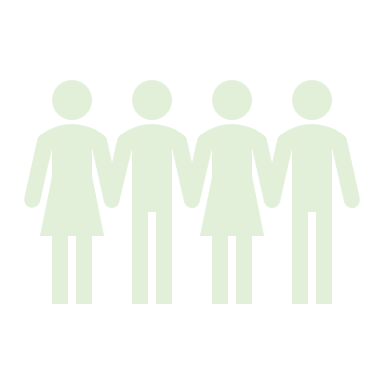 Key ambitions for the partnership 2030 and 2050. 
*associated with consumption in DK
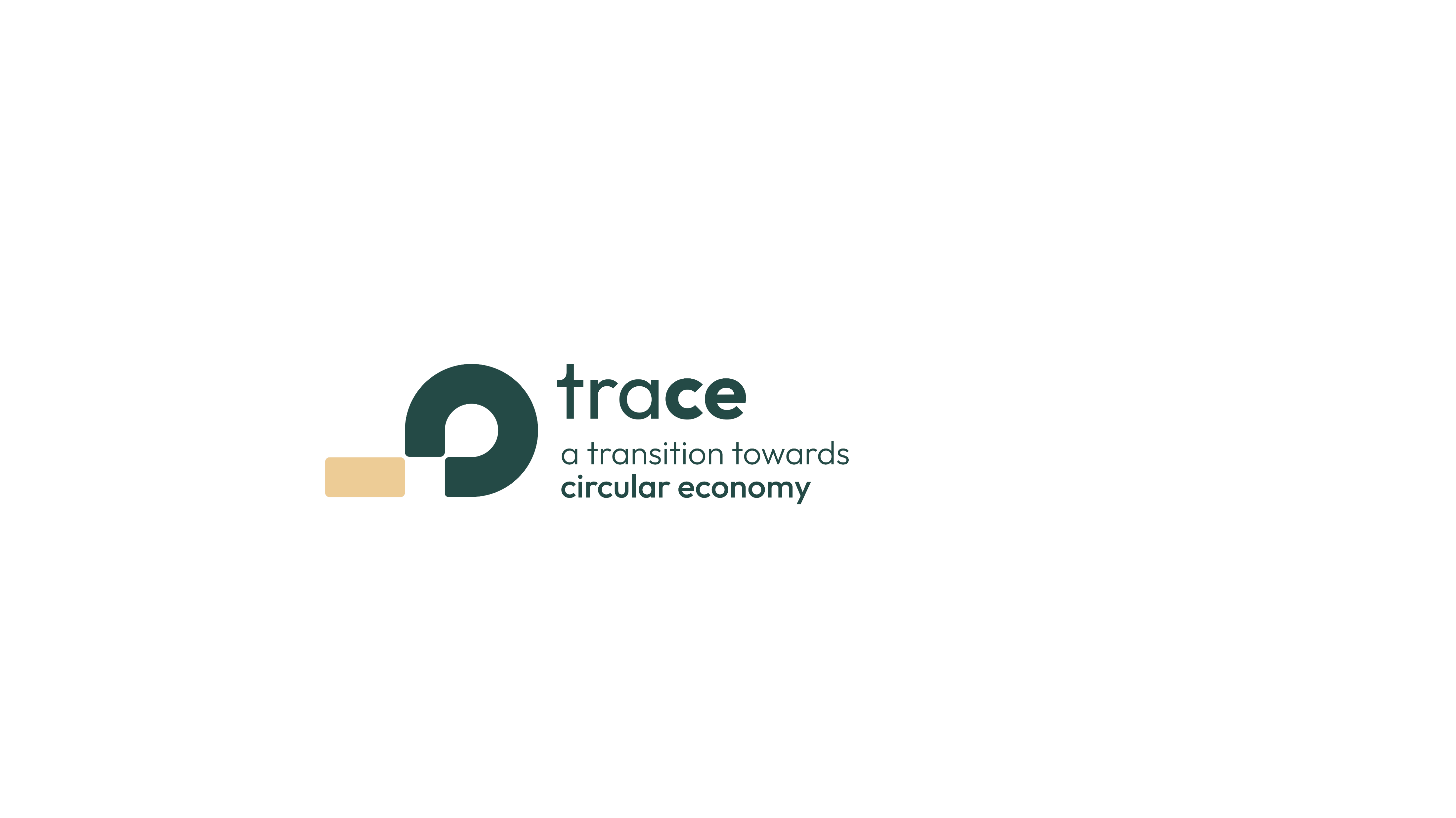 North Star Vision – 2050We have a REGENERATIVE circular society where resources are regrown from sustainable resources at zero or low impact
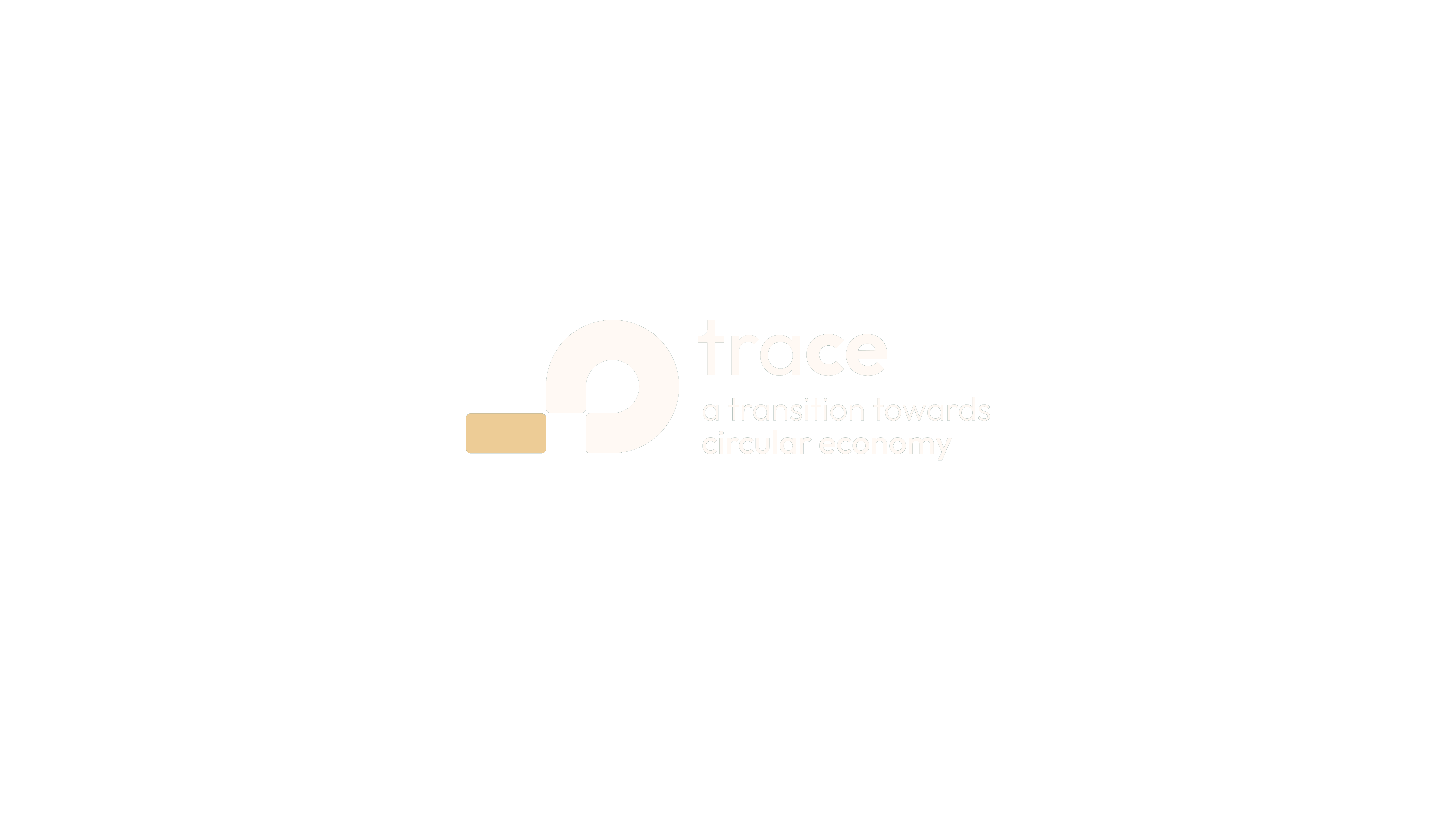 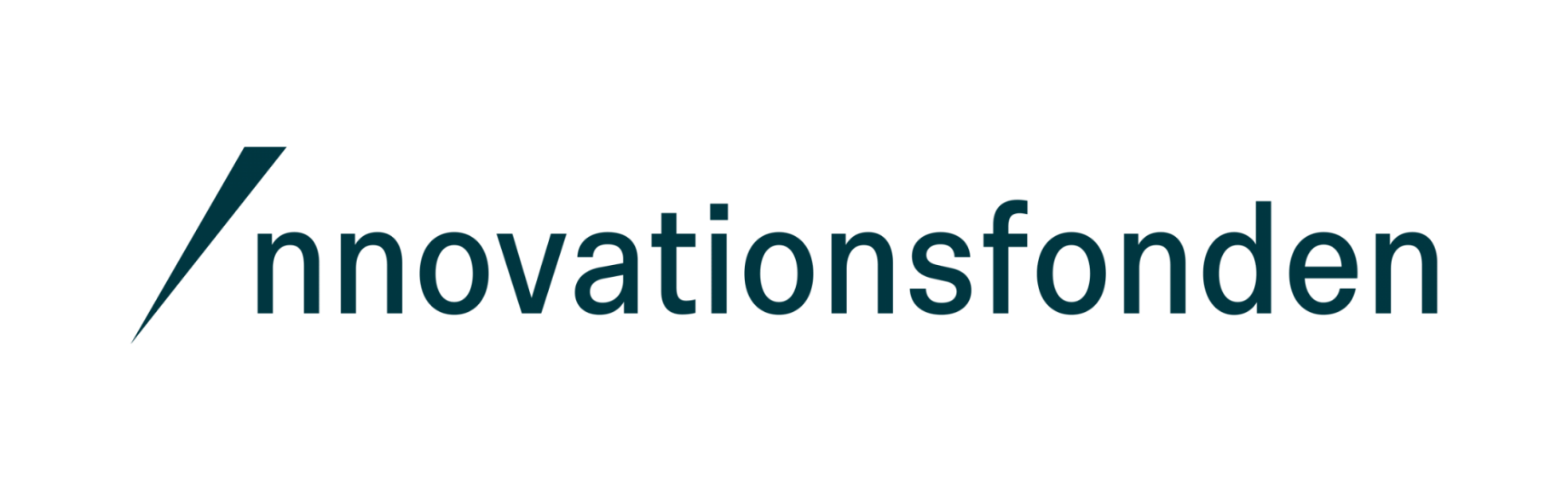 Illustration of key inflection points for the partnership
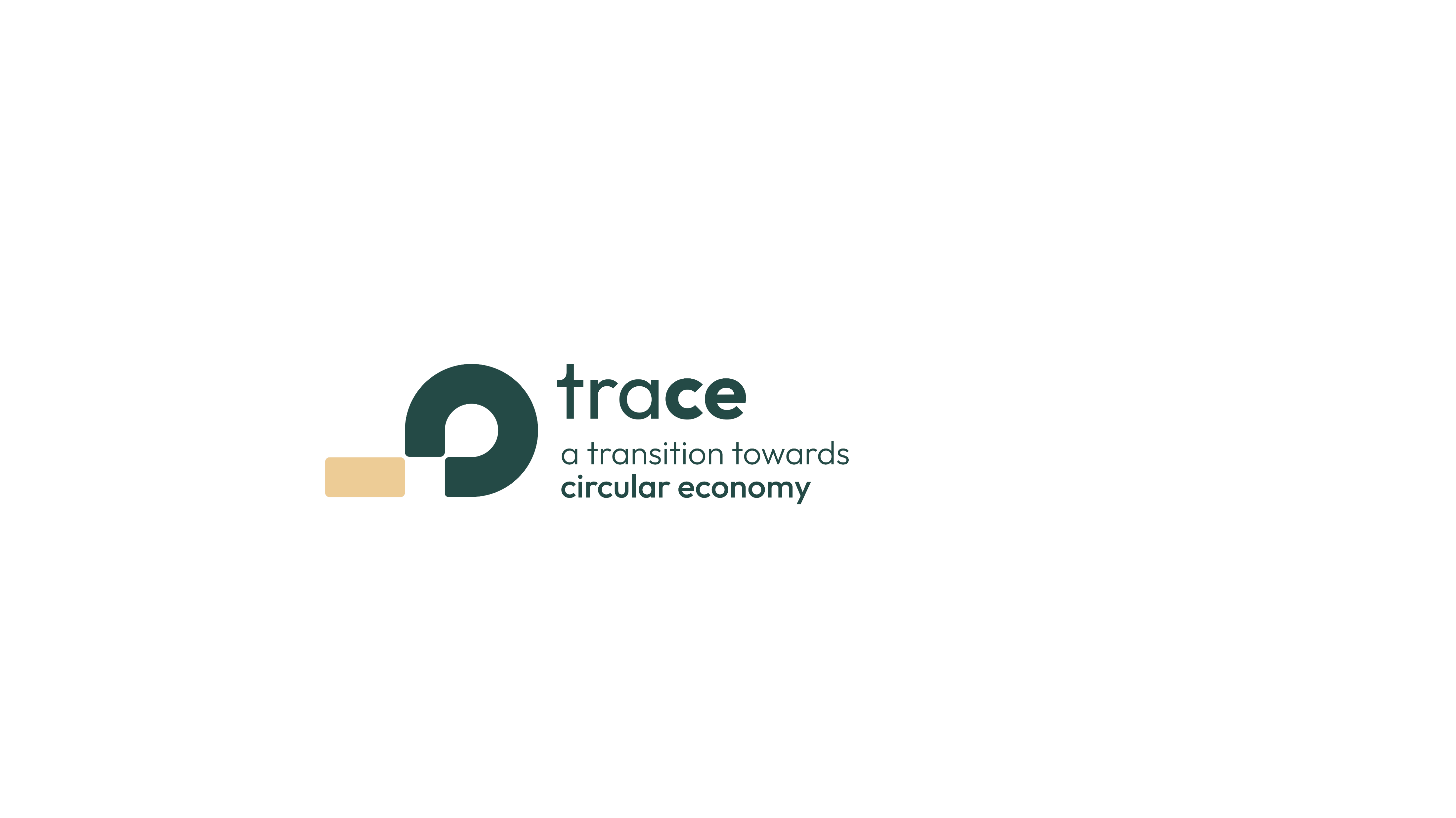 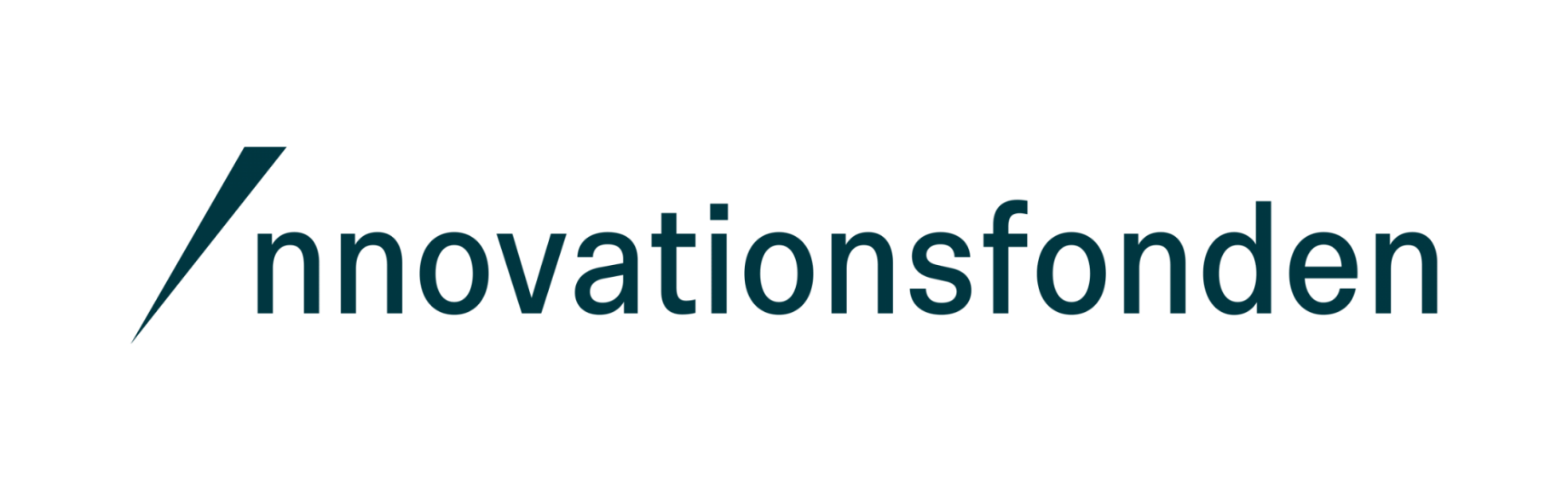 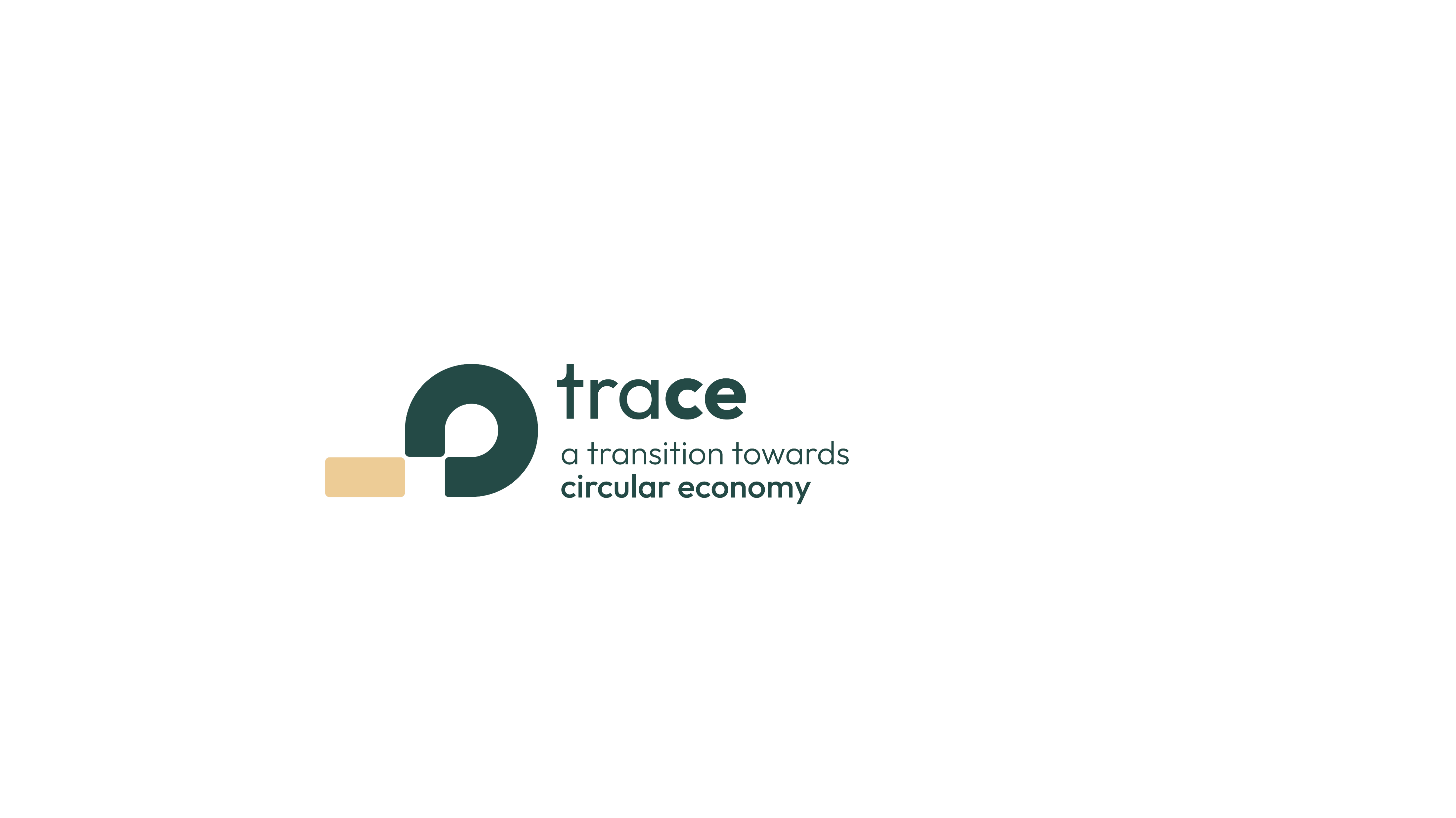 Pool 1 and 2 projects
The IM4 Partnership has prioritized 14 projects for pool 1, and 5 projects for pool 2 all addressing key challenges of the circular economy of plastics and textiles.
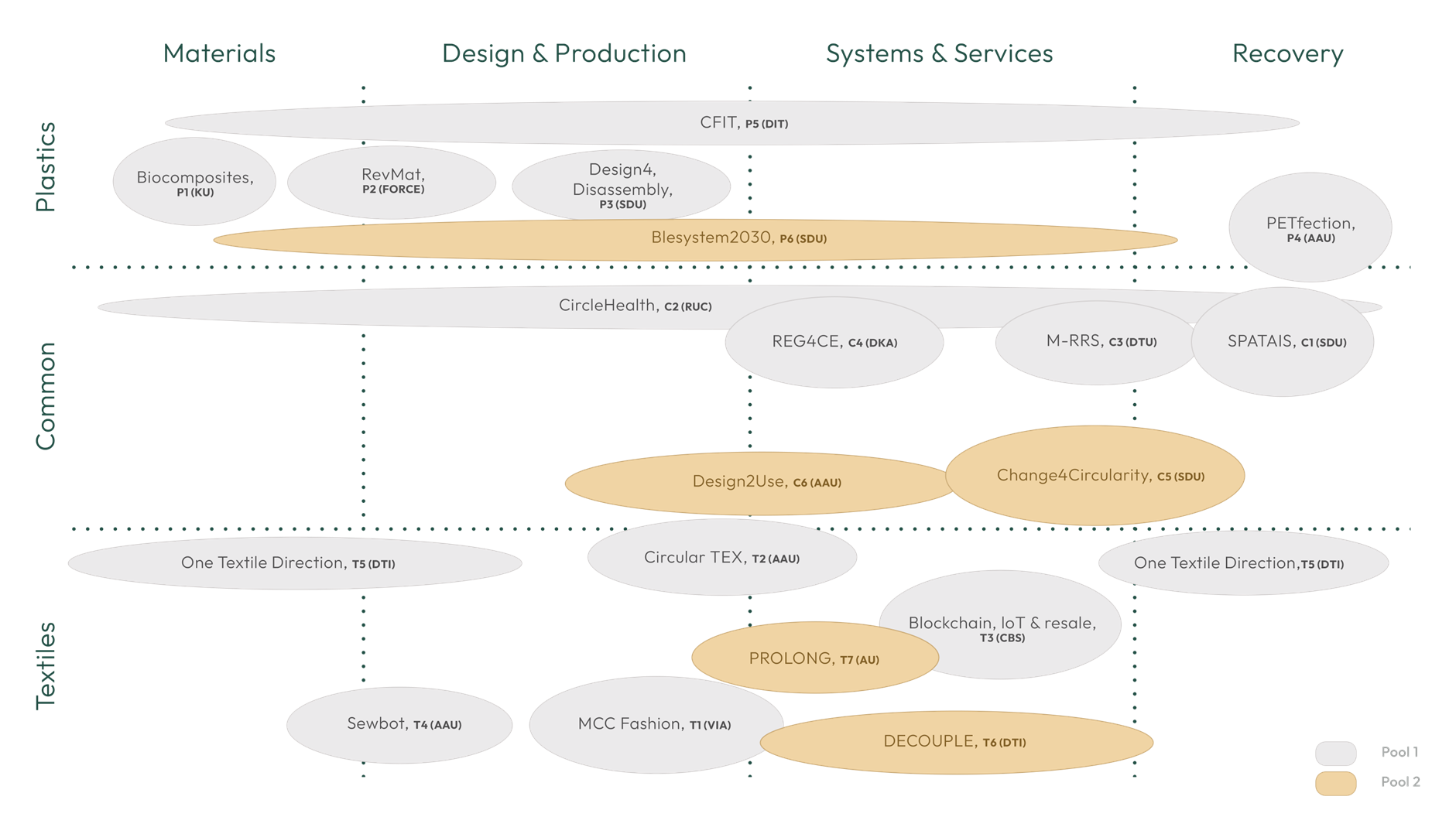 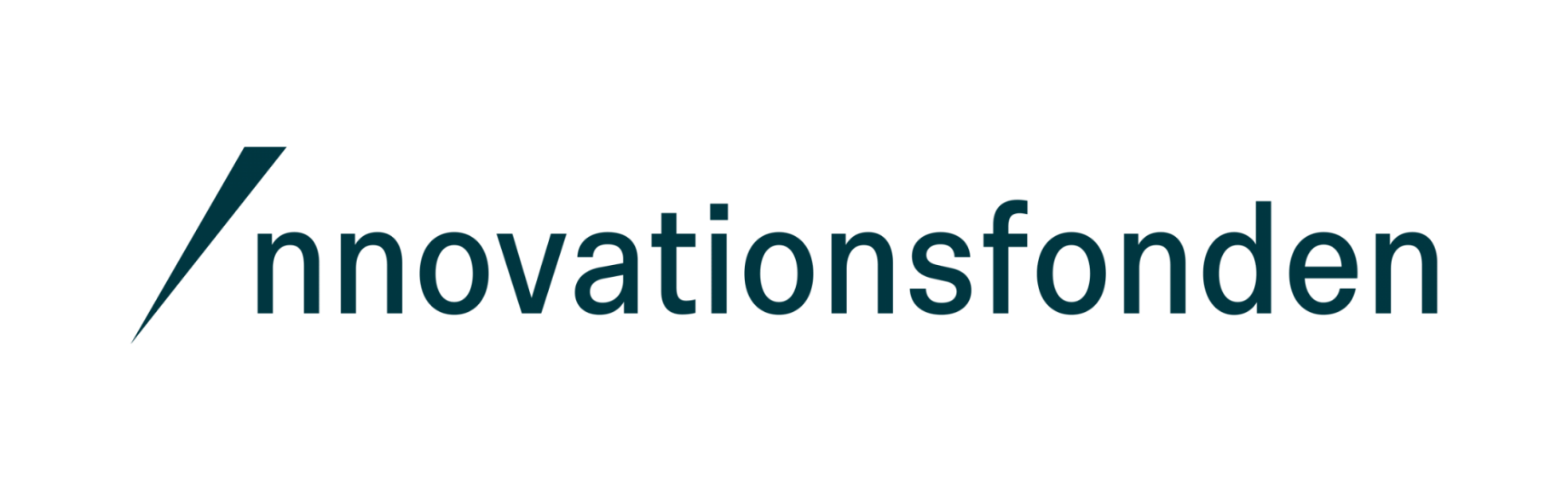 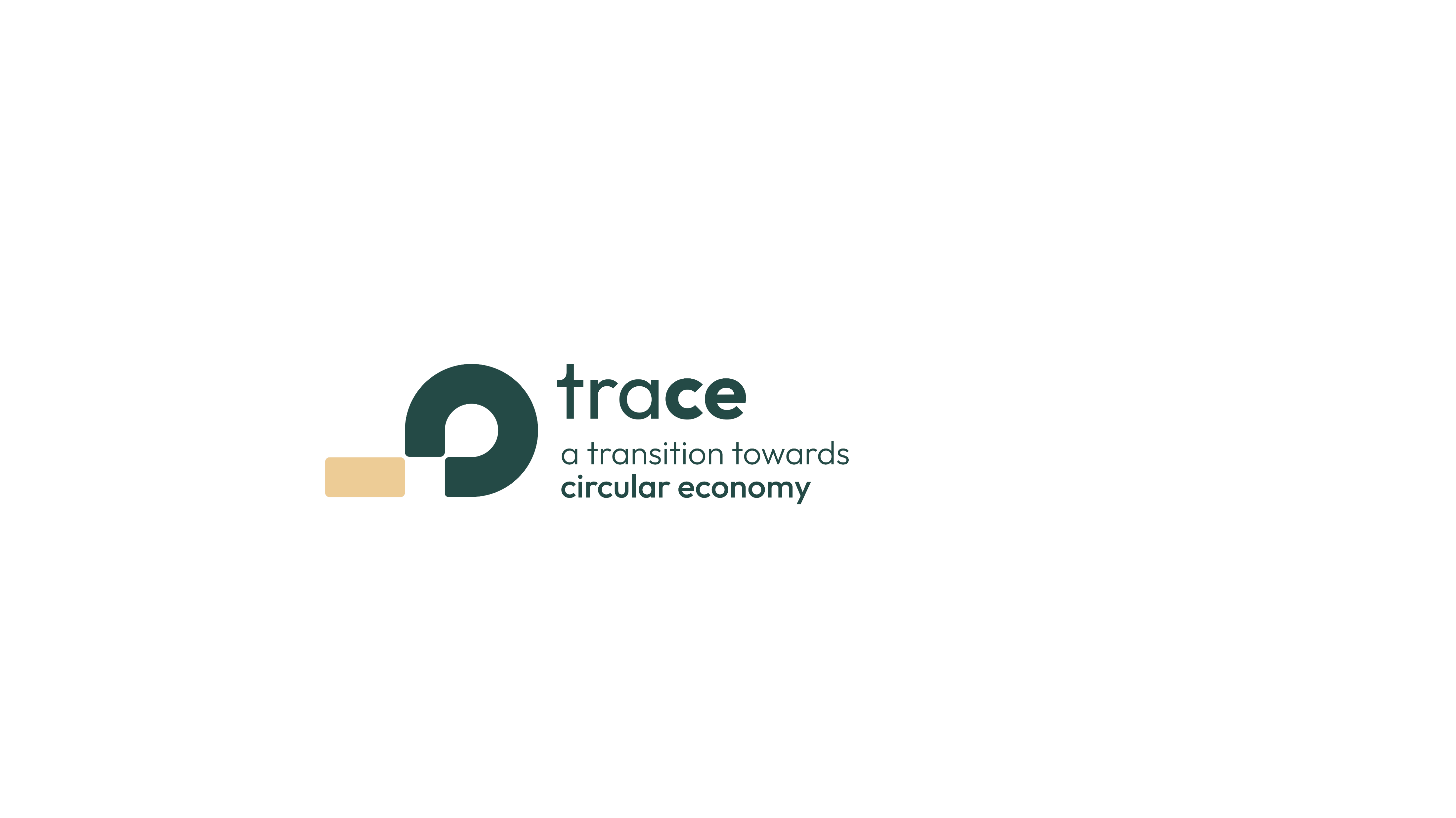 Projects - Plastics
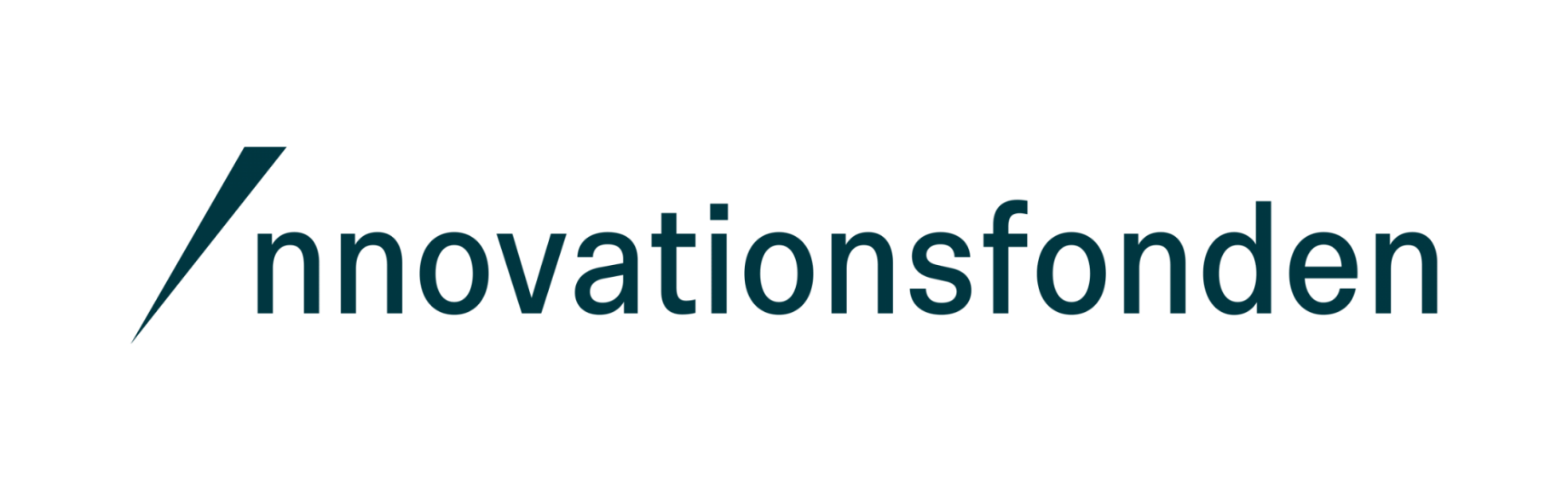 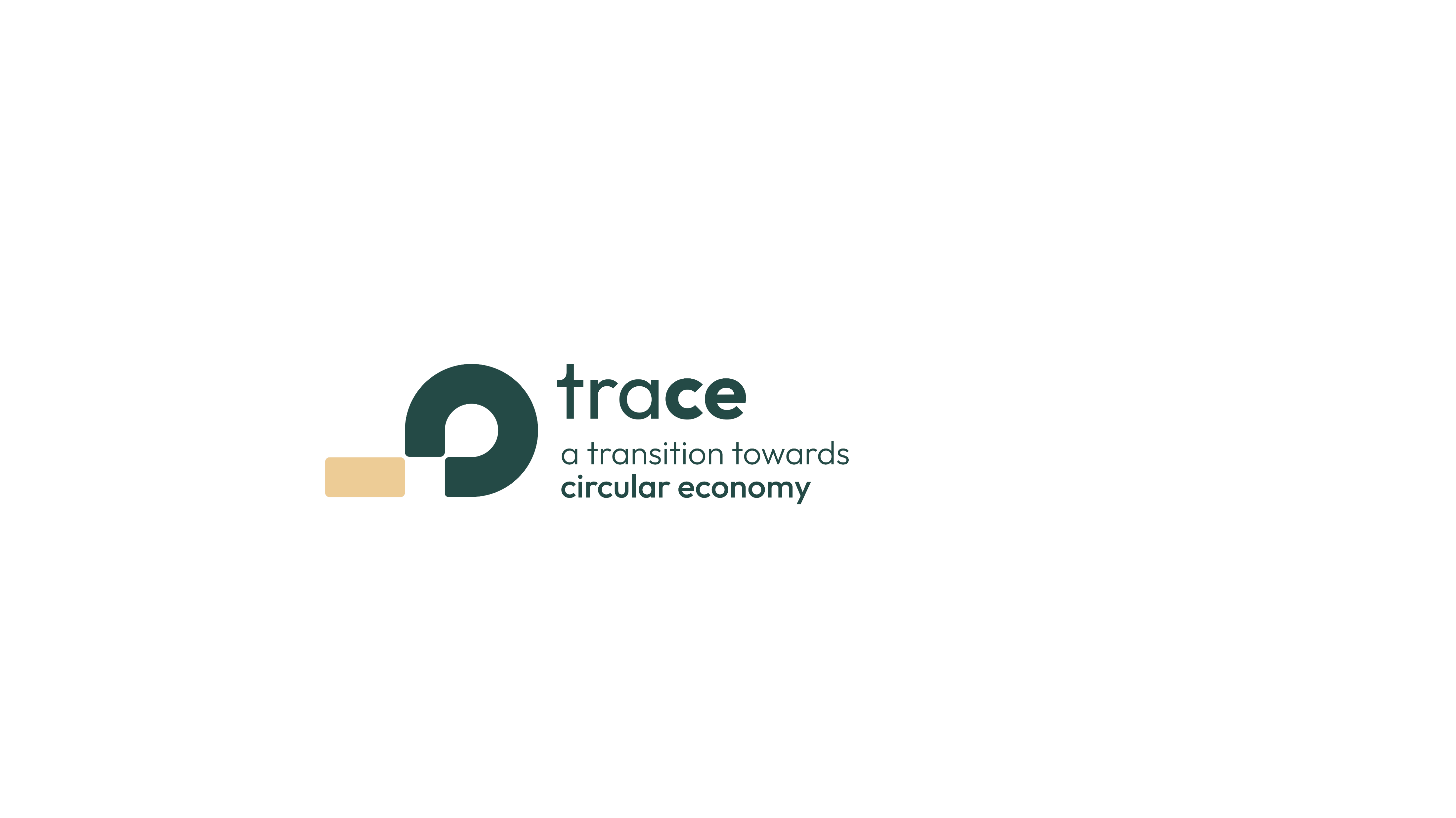 Projects - Common
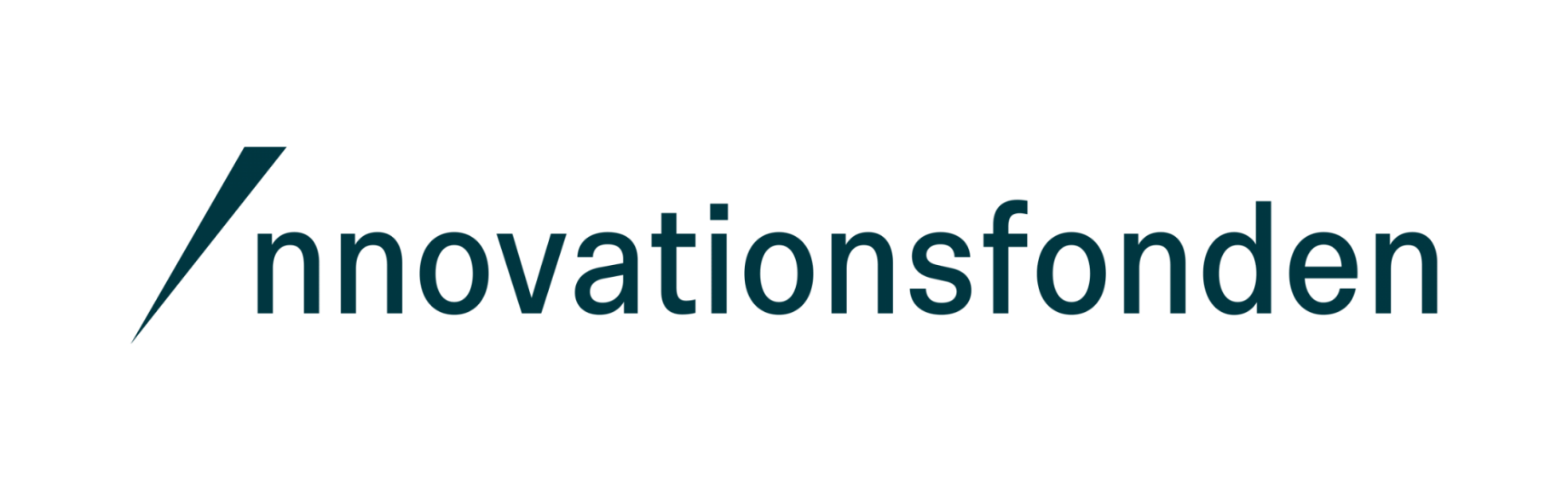 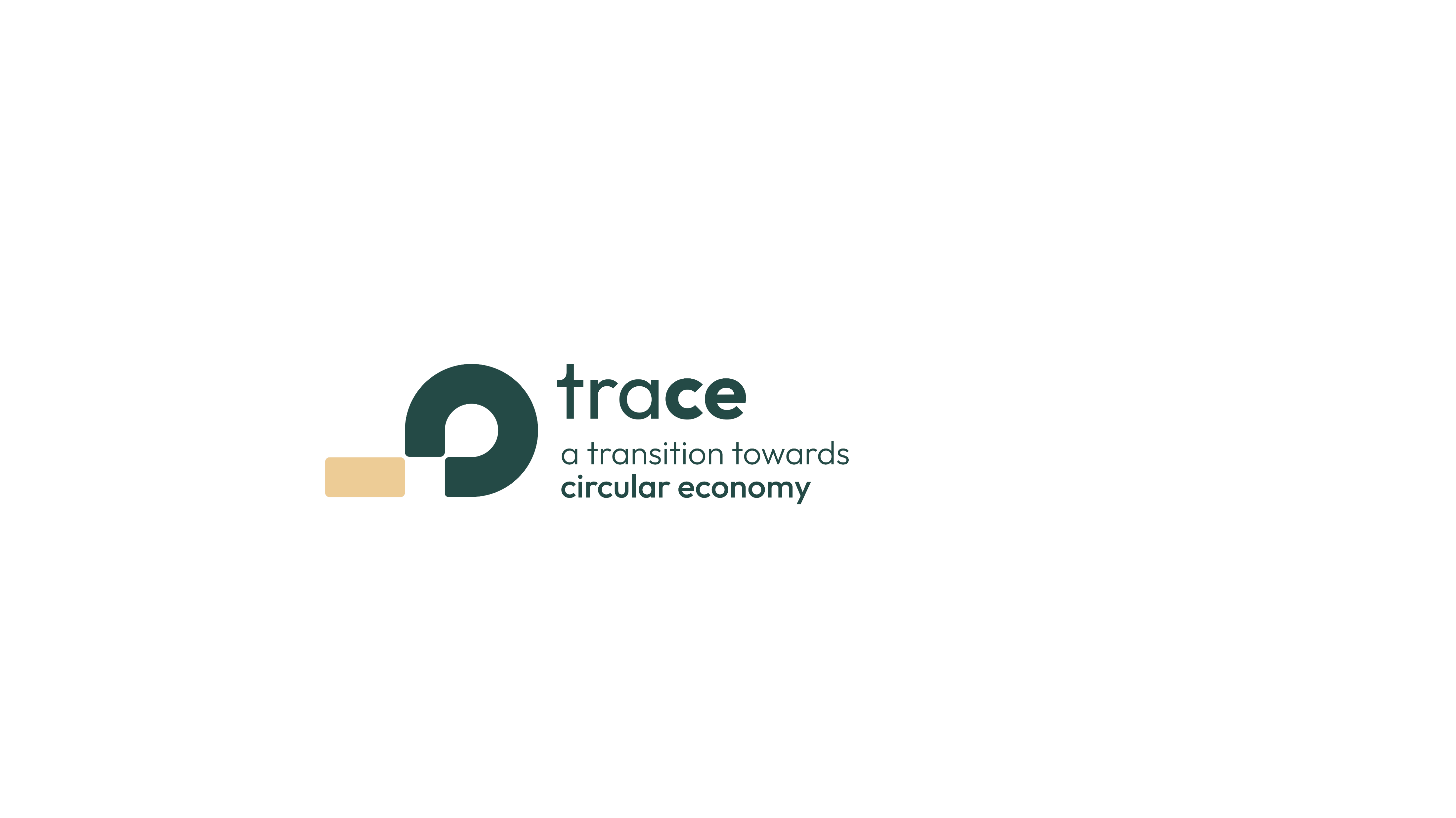 Projects - Textiles